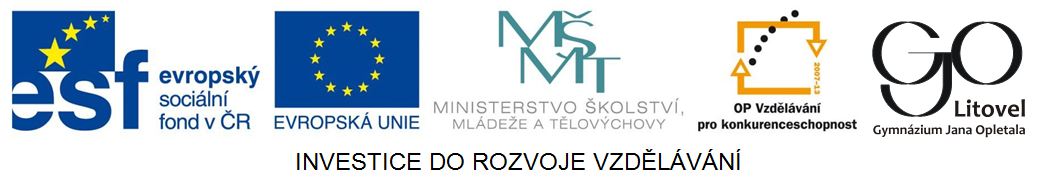 Hydrosféra
Hu2_20
Složky hydrosféry
globálně se množství vody na Zemi prakticky nemění
Světový oceán
souvislá vodní plocha Země
studiem se zabývá – oceánografie
zakladatel J. Y. Cousteau – loď Calypso
Moře
okraje světového oceánu tvoří moře
podle polohy a morfologie se dělí:
okrajová
např. Severní, Jónské, …
vnitřní (uzavřená pevninou, oddělená průlivem)
např. Baltické, Jaderské, Černé, …
středozemní (mezi dvěma kontinenty)
např. Středozemní, Rudé, Karibské
Vlastnosti mořské vody
salinita
obsah minerálů, především solí
průměrně 35 promile (35 g / litr vody)
max. zálivy teplých moří (Rudé moře)
min. zálivy a ústí řek v chladných mořích (Botnický záliv)
brakická voda – salinita pod 20 promile
Vlastnosti mořské vody
barva
základní barevnost je dána pohlcováním barev spektra slunečního světla
ovlivněná:
planktonem (zelená, červená)
plaveniny (hnědá, žlutá)
Vlastnosti mořské vody
teplota
zdrojem sluneční radiace
povrchový průměr světového oceánu je 17,3 °C (více než u souše o 3 °C)
rozdíly teplot nižší než u souše (denní 1-2 °C, roční max. 10 °C)
min.  teplota – 1,9 °C (zamrzání mořské vody)
max. teplota + 40 °C (Perský záliv)
Pohyby mořské vody
vlnění
eolické
působením větru
vlny max. 10 – 12 m
neustálé
dmutí
působením slapových sil
výška vlny závisí na tvaru pobřeží
max. 17 m (záliv Fundy – Kanada)
Pohyby mořské vody
stojaté
způsobené změnami atmosférického tlaku
pouze v  zálivech a vnitřních mořích
geodynamické
tsunami
vzniká při podmořských zemětřeseních a následným poklesům nebo zdvihům mořského dna
nebezpečí pro pobřežní oblasti
rychlost až 300 m/s
max. výška 85 m v r. 1771 Japonsko
Význam světového oceánu
zdroj výživy populace
zdroj surovin
doprava
energie
geopolitika
rekreace a cestovní ruch